Trabajando nuestro sistema de numeración
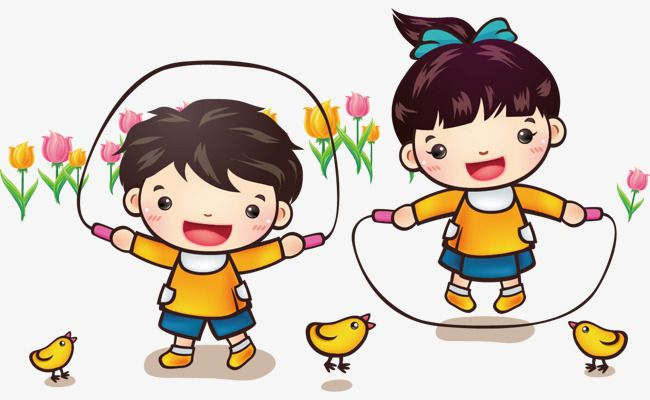 Clase del día  23 de  marzo 2021
Asignatura Matemática
Profesora Cecilia Barrientos V
Recordando lo anterior.
Nuestro sistema de numeración se basa en una agrupación de 10 elementos que adquieren un valor diferente en una cantidad de acuerdo a la posición que ocupa en una cantidad.
Tenemos así que :  Unidades, Decenas y Centenas.
En donde cada una tiene un valor determinado.
Unidades     = U  =  1U
Decenas      = D =   10 U
Centenas     = C =    100 U  =  10D

Posiciones del sistema decimal.
EN UNA TABLA
Descomposición Aditiva y          posicional.
  Ejemplo:
5  6  7  =  5 C +  6 D    +  7 U
	               500 +   60     +   7
				                5 6 7
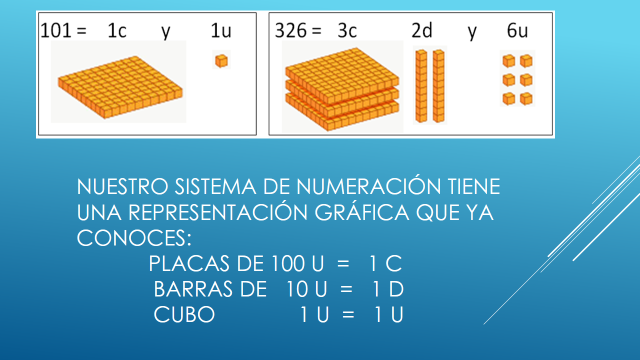